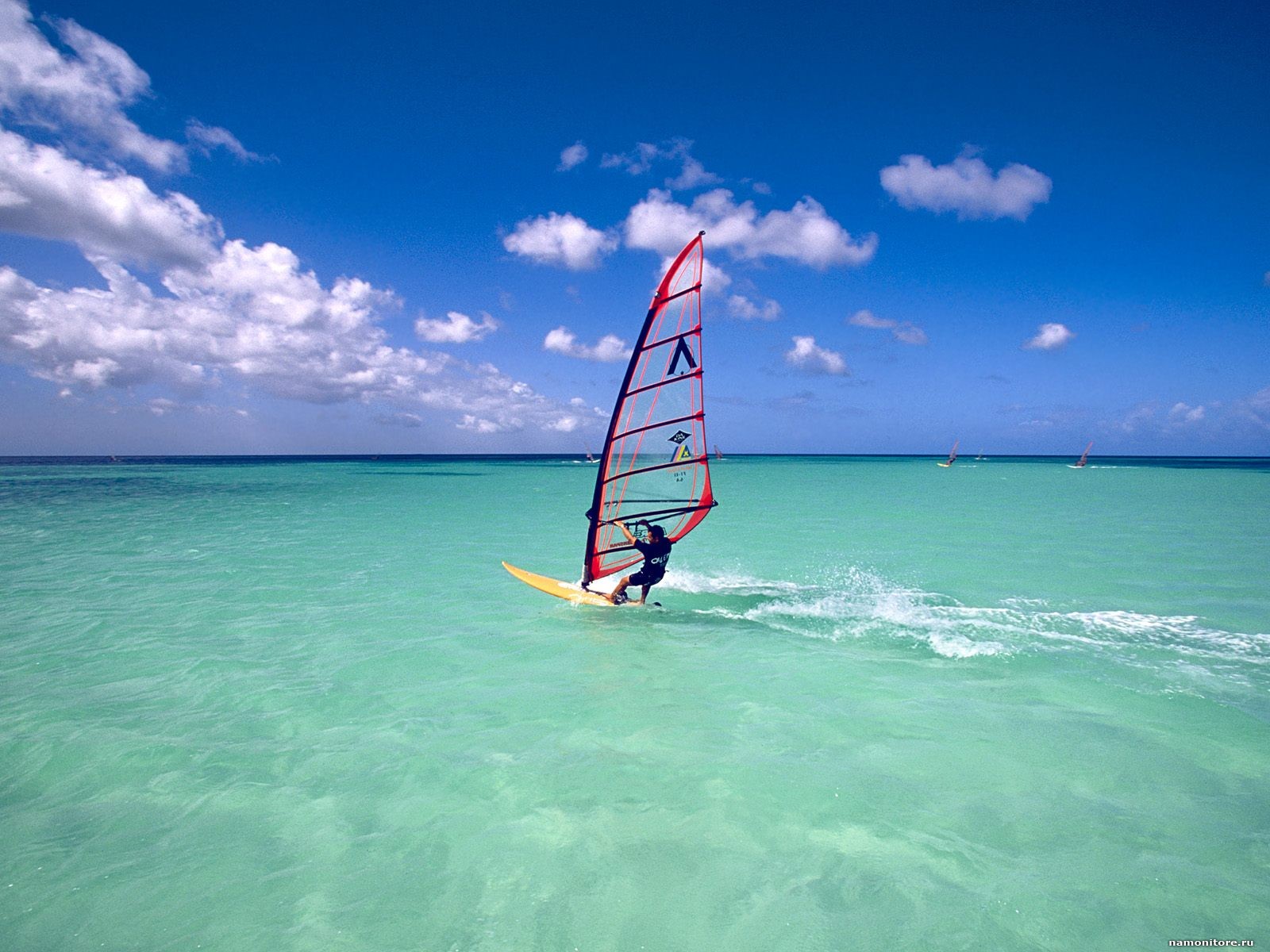 Спорт
Автор: Невмержицька Ліза
Учениця 10-В классу
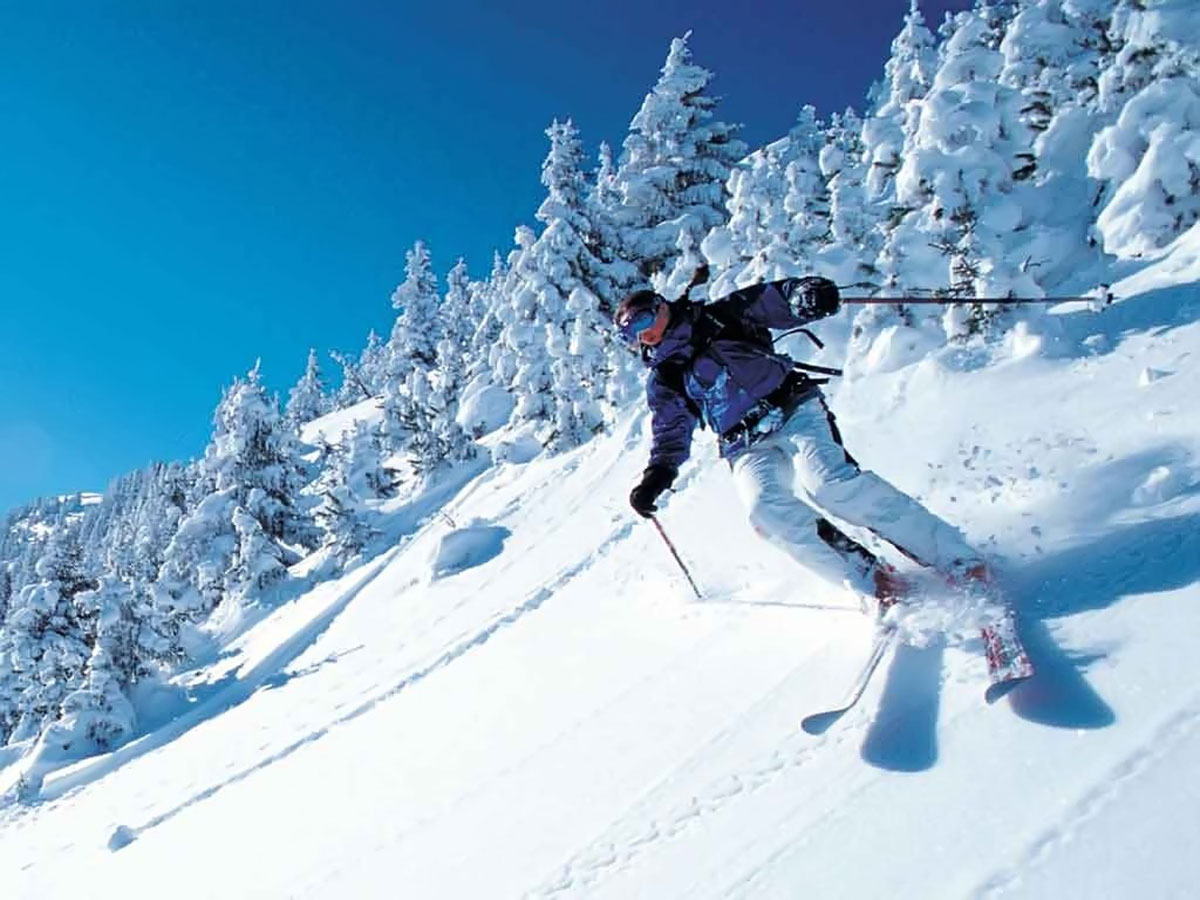 Спорт
Люди у всі часи захоплювалися спортом. Деяким людям подобаються спокійні, а іншим активні види спорту. Вони люблять змагання. Постійні вправи, наприклад як зарядка,  або підтримують  здоров'я людей
Види спорту
Футбол
Баскетбол
Волейбол
Лижний спорт
Хокей
Теніс
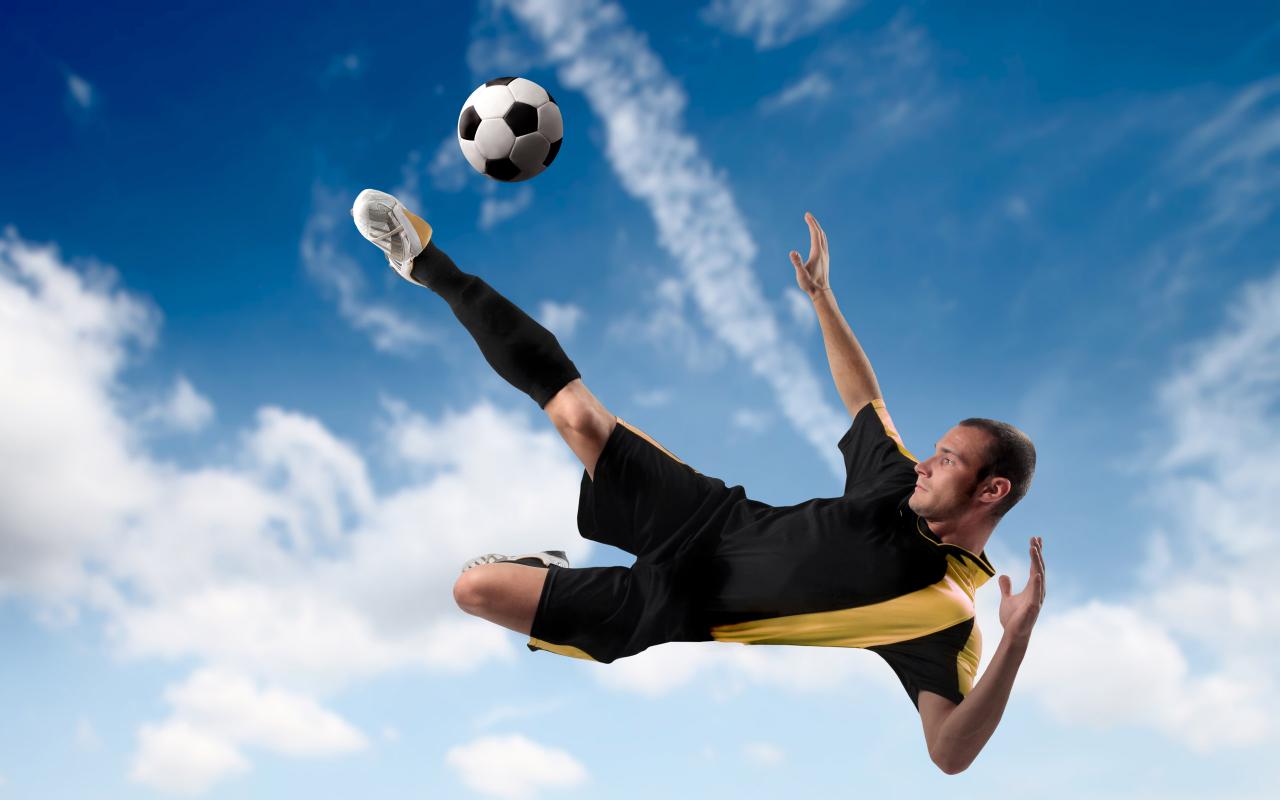 Футбол
Командні види спорту, такі як футбол, вчать людей діяти разом, щоб забити гол.
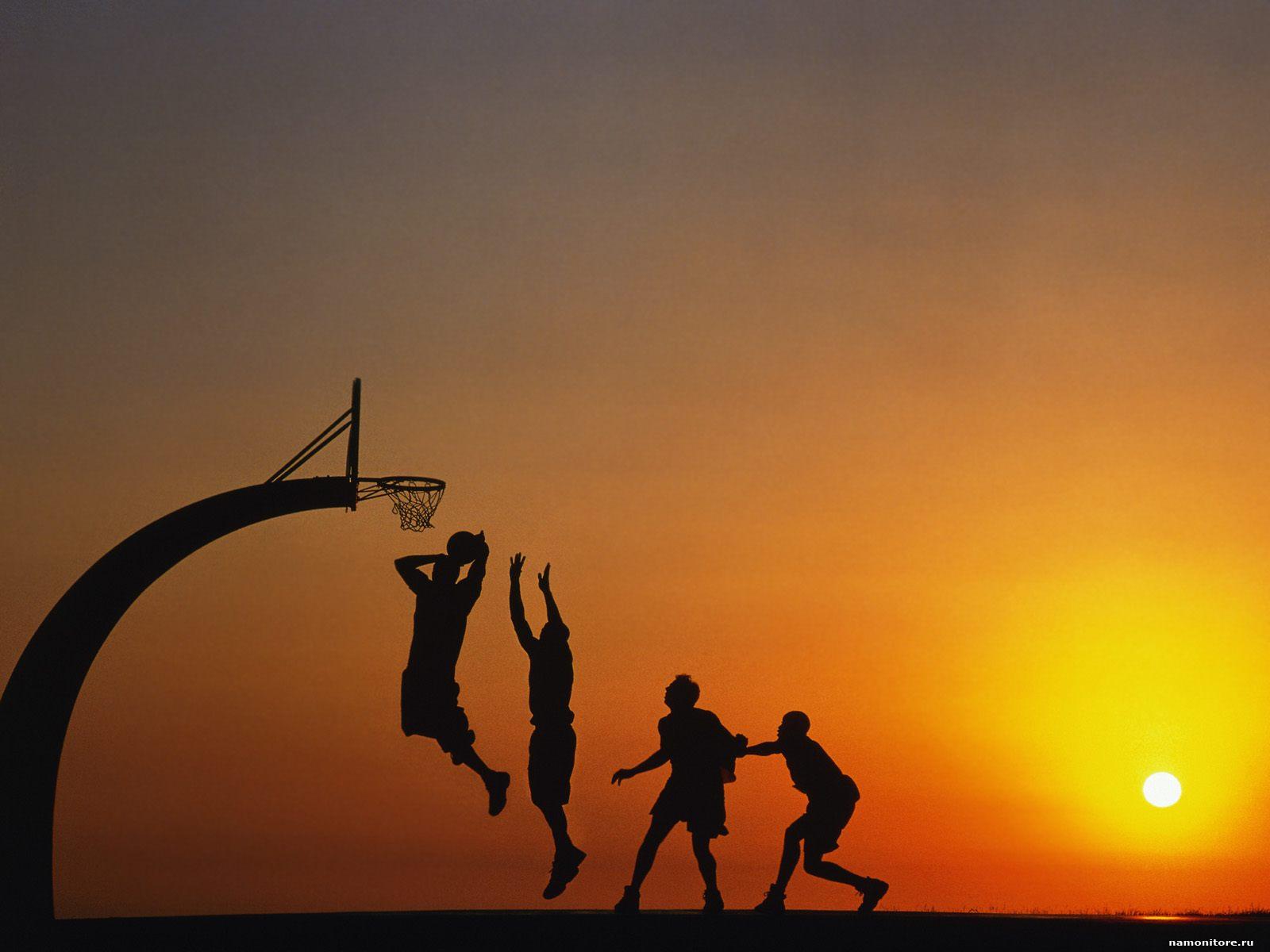 Баскетбол
Баскетбо́л  — спортивна командна гра з м'ячем, який закидають руками в кільце із сіткою (кошик) закріплене на щиті на висоті 3 метри 05 сантиметрів над майданчиком.
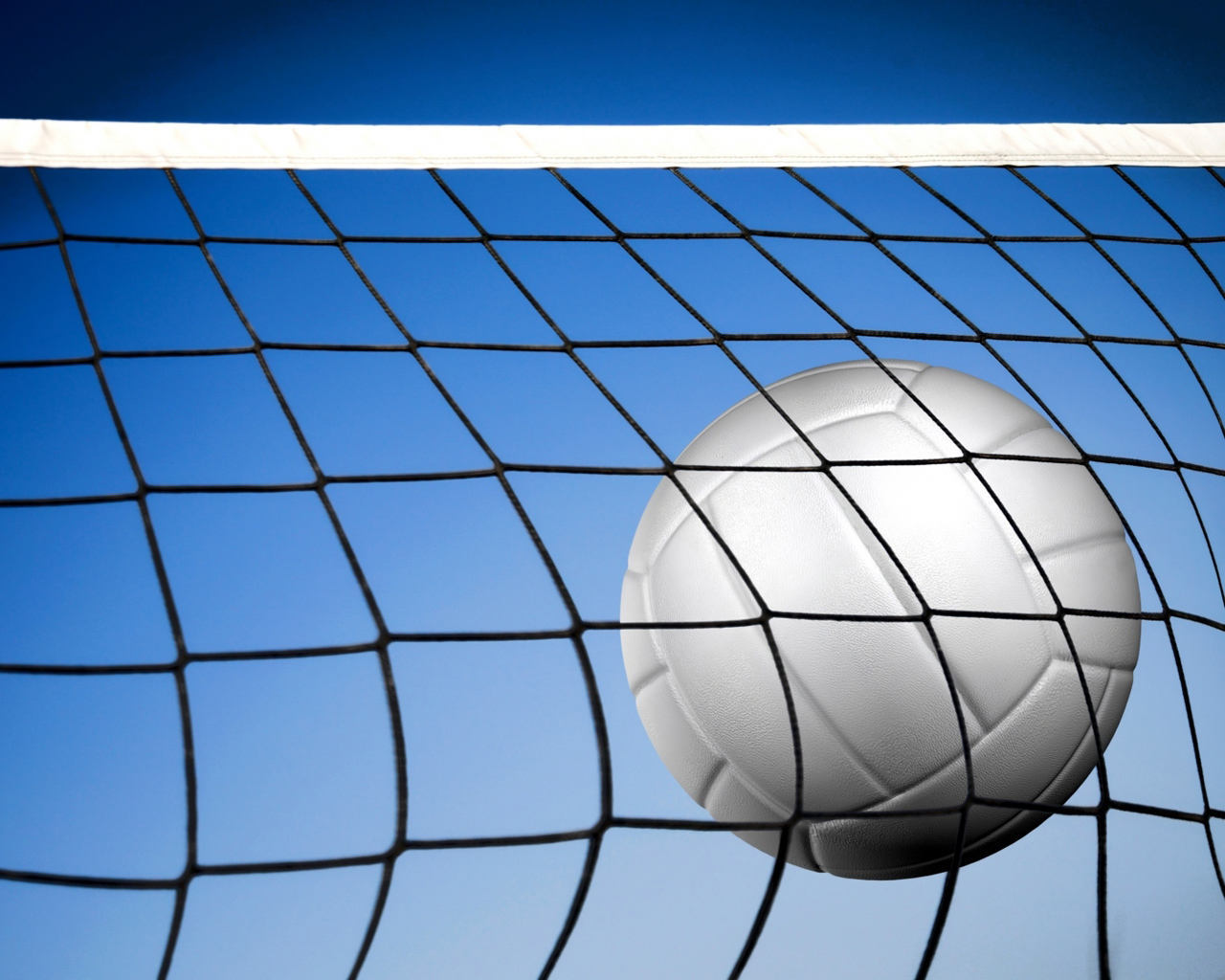 Волейбол
Волейбо́л — спортивна гра з м'ячем, у якій дві команди змагаються на спеціальному майданчику, розділеному сіткою.
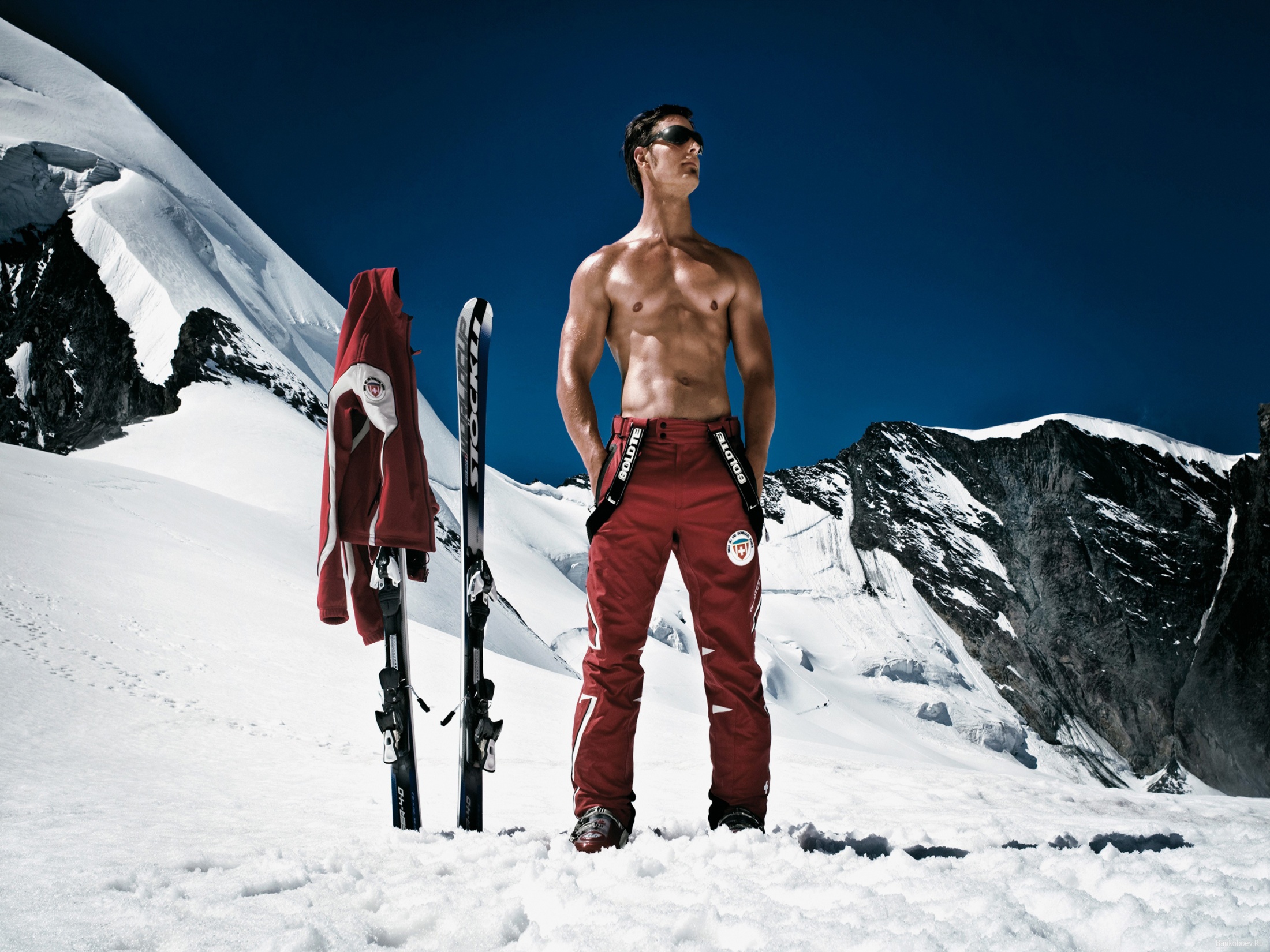 Лижний спорт
Лижний спорт — загальний термін для позначення видів спорту, в яких використовуються лижі або сноуборд. До лижних видів спорту належать лижні перегони, гірськолижний спорт, стрибки з трампліна, лижне двоборство, фрістайл, скікрос, сноубординг, а також інші види спорту — такі, як лижний туризм, лижний альпінізм, лижний екстрім тощо.
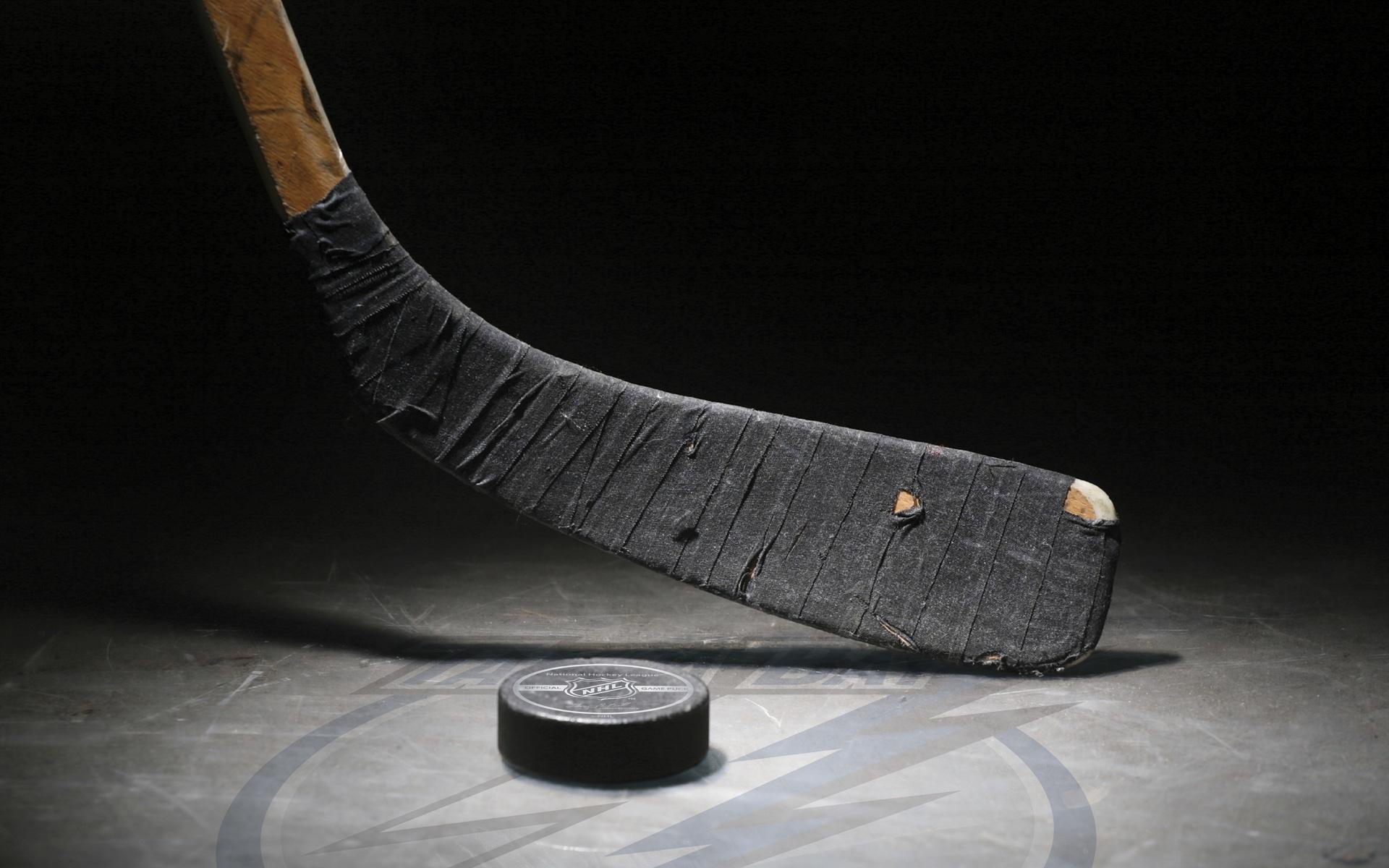 Хокей
Хоке́й  — спільна назва для командних спортивних ігор із ключкою, мета яких закинути м'яч або шайбу в ворота протилежної команди.
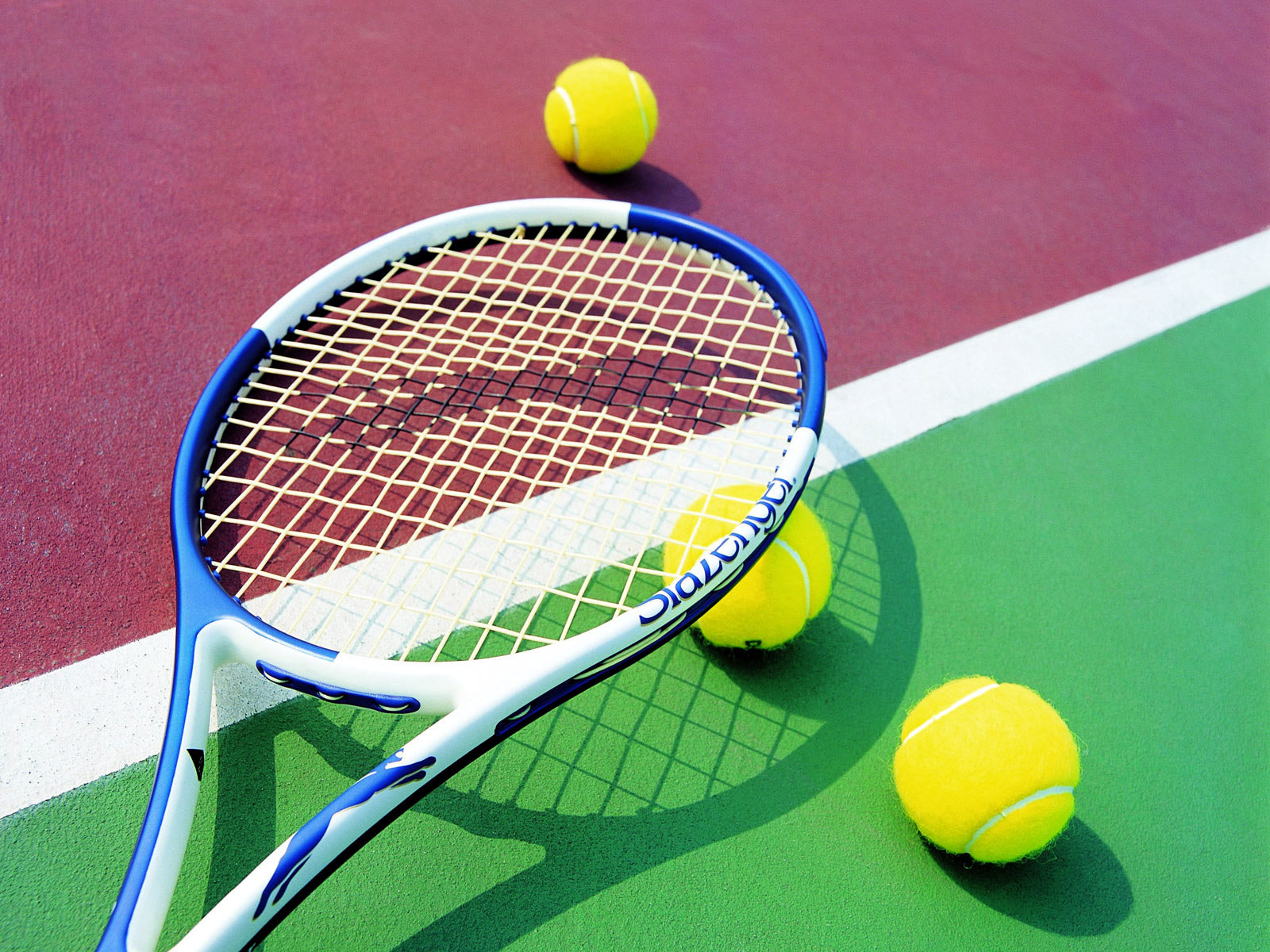 Теніс
Те́ніс  — вид спорту, у якому грає двоє гравців один проти одного, або дві команди по два гравці в кожній, команда проти команди, на майданчику — корті, поділеному навпіл поперечною сіткою.
Мета гри — перекинути ракеткою м'яч через сітку на бік партнера так, щоб м'яч упав у межах майданчика суперника і той не зміг його відбити назад
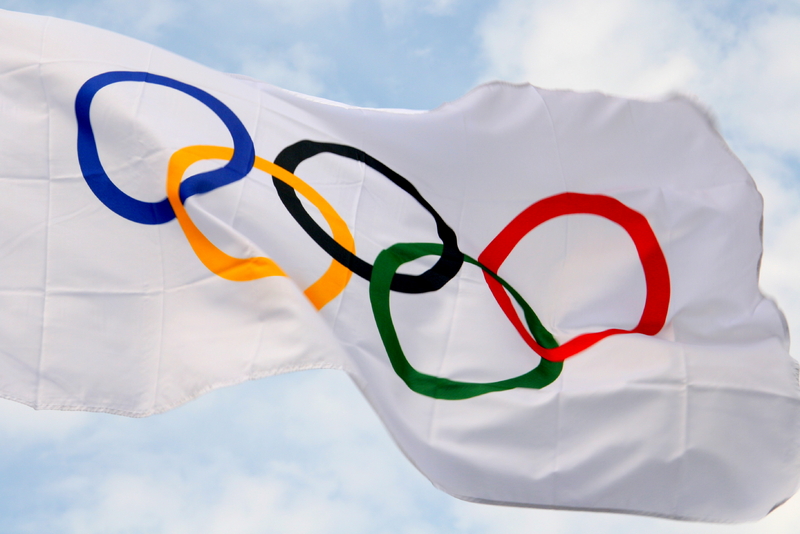 Спорт заради задоволення і спорт заради грошей.
Людина, яка займається спортом тільки заради задоволення, називається аматором. Людина, якій платять гроші за участь в змаганні і який спортом заробляє собі на життя, називається професіоналом
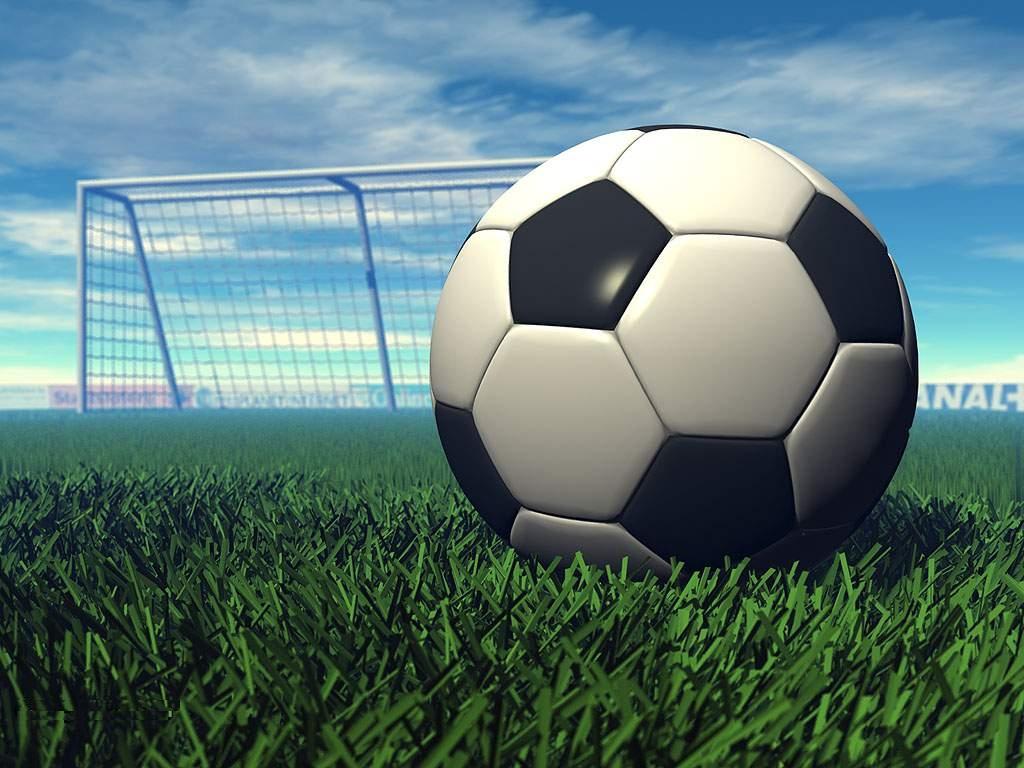 Який спорт самий популярний?
Це - футбол. У футбол грають у всьому світі. Він виник в Англії в середні століття, коли люди в селах грали на вулицях, а тепер їм захоплюються мільйони людей.
Бородьба
Більше 5000 років тому чоловіки готувалися до битви, займаючись таким видом спорту, як боротьба
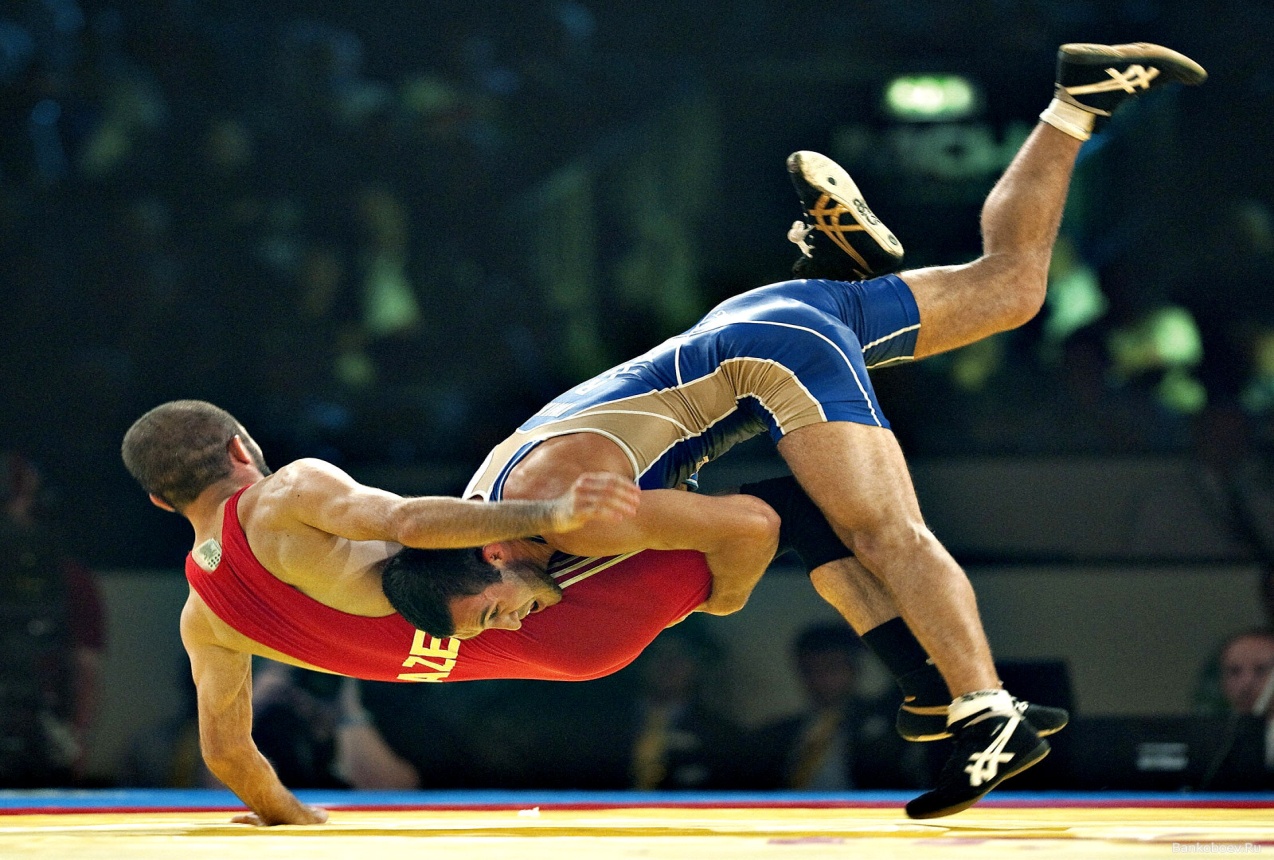 Дельтапланеризм
Завдяки розвитку техніки з'явилися і нові види спорту, такі як дельтапланеризм.
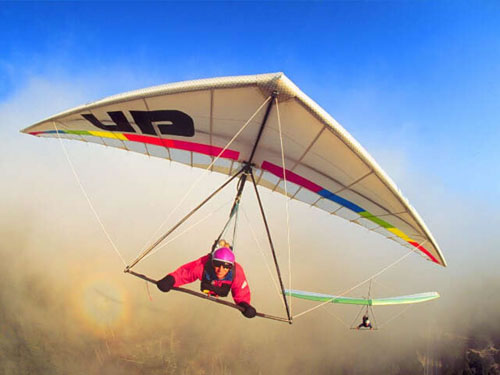 Автомобільні гонки
Перші автомобільні гонки відбулися між Парижем і Руаном у Франції в 1894 році.
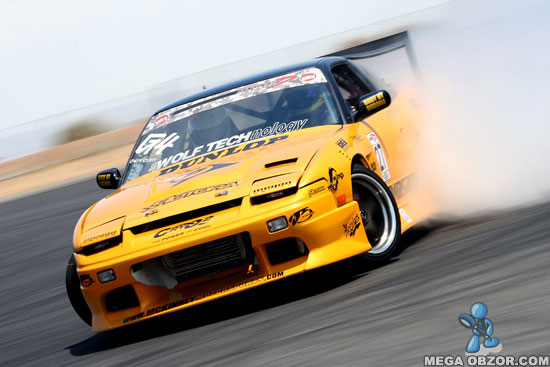 Кінні змагання
У деяких видах спорту, таких, як кінні змагання з перешкодами, змагаються і люди, і коні
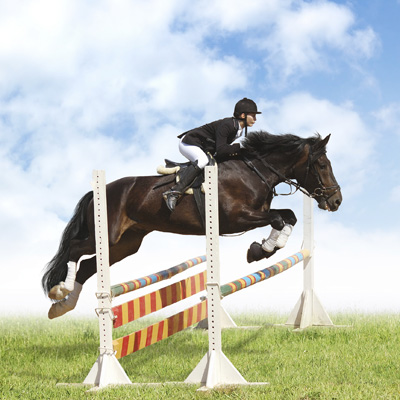 Дякую за увагу
Кінець